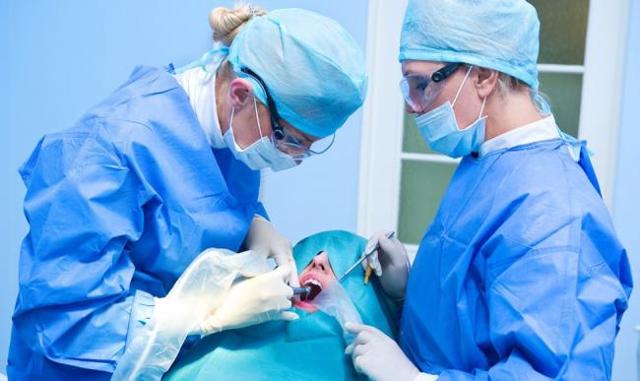 РАК 
НИЖНЕЙ
ЧЕЛЮСТИ
РАК НИЖНЕЙ ЧЕЛЮСТИ
БАРЛЫКБАЕВА ШАХРИЗАДА
4 КУРС 30 ГРУППА
БАРЛЫКБАЕВА ШАХРИЗАДА
4 КУРС 30 РУППА
ЛЕЧЕБНЫЙ ФАКУЛЬТЕТ
РАК НИЖНЕЙ ЧЕЛЮСТИ - первичная или вторичная (метастатическая) злокачественная опухоль, поражающая нижнечелюстную кость.Развиваясь на слизи­стой оболочке альвеолярной части, рак в виде язвенного поражения по­степенно распространяется по периферии и вглубь — в кость.
Чаще всего опухоль прорастает кость с дальнейшим образованием на поверхности язвы, в области которой расшатываются зубы, а корни зубов обнажаются. Распадающаяся язва приобретает форму кратера. Рак нижней челюсти развивается у лиц старше 40 лет, локализуется чаще в области малых и больших коренных зубов. Поражения кости имеют нечеткий контур. Имеются боли, зубы в пределах опухоли становятся подвижными. Характерно раннее метастазирование в регионарные лимфатические узлы.
Рентгенографически: деструкция костной ткани без четких границ, по типу "тающего сахара".